Kitchen sanitation videos
Preparing Foods with Four Easy Steps video #1
How Clean Is Your Kitchen?video #2
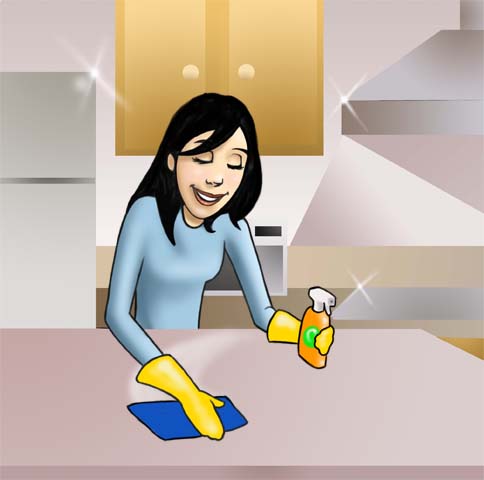 Separate: Avoid Cross-Contaminationvideo #3
Refrigerate: Keep It Coolvideo #4
Cook: Is It Done Yet? video #5
How to Wash Fruits and Vegetables  video #6
Refrigerator Organizationvideo #7
How to Use a Food Thermometervideo #8